Insert Agency Logo(s)
Certificate of CompletionThis is to certify that 
__________________________________________has successfully completed the  course 
Powerful Tools for Caregivers 
A class to restore balance between caring for others 
and caring for yourself.
Class Leader
Class Leader
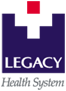 Date
A Legacy Caregiver Services Program